Each slide has voice commentary if required.
Select the loudspeaker icon top left corner to reveal the audio control
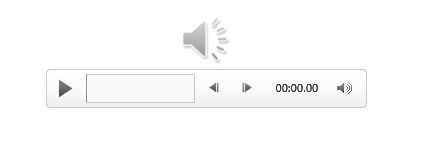 VQManager
VQManager Maintaining learner progress during Covid - 19
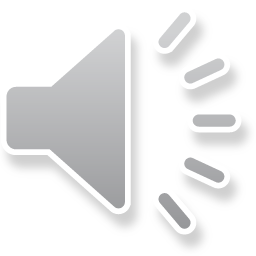 VQManager
This webinar helps support the using of specific VQManager functionality to ensure that your learners continue to make progress during the Covid- 19 crisis.  
We will discuss: 
Deployment of learning content through VQManager
Recording of OTJT 
Reflective diaries
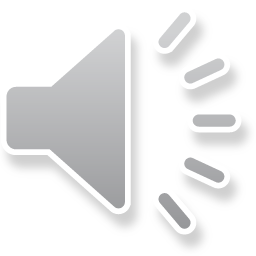 VQManager
www.skillwise.net/support
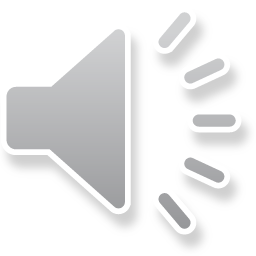 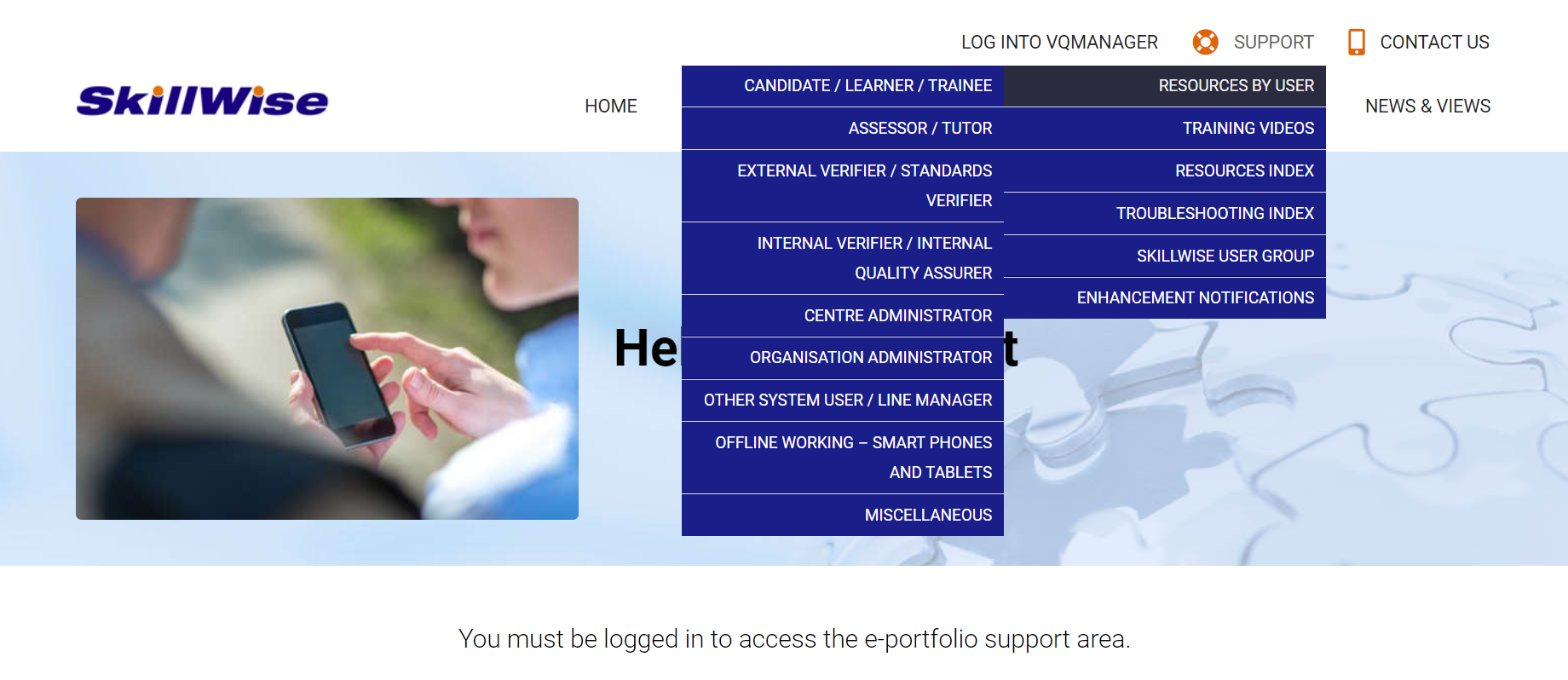 VQManager
Deploying learning content


Where does content ‘live’?
Best ways to deploy it
assessment plan
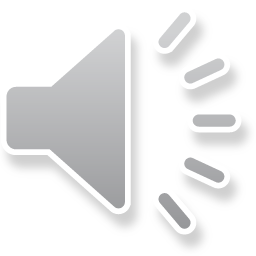 VQManager
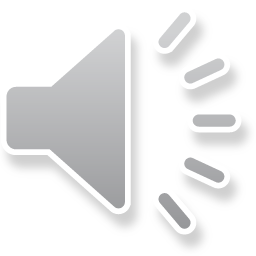 The File Library
The file library is a repository for you to upload any documents you need quick access to whilst working in VQManager and deploying to learners.  You might use it for: 
Templates
Learning materials
Weblinks
Q&A documents
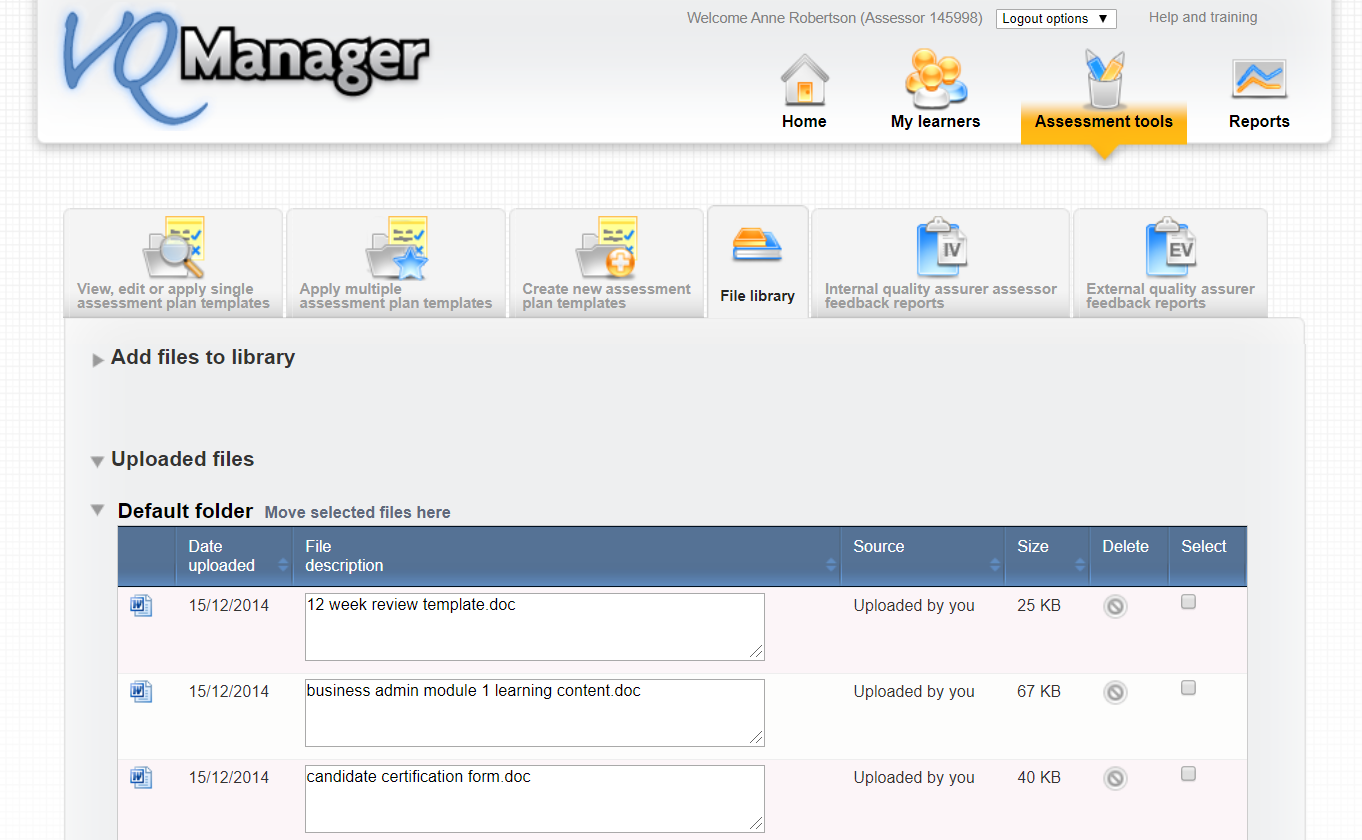 VQManager
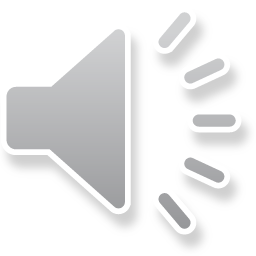 The File Library

Upload your files as you would attach a document to an email.
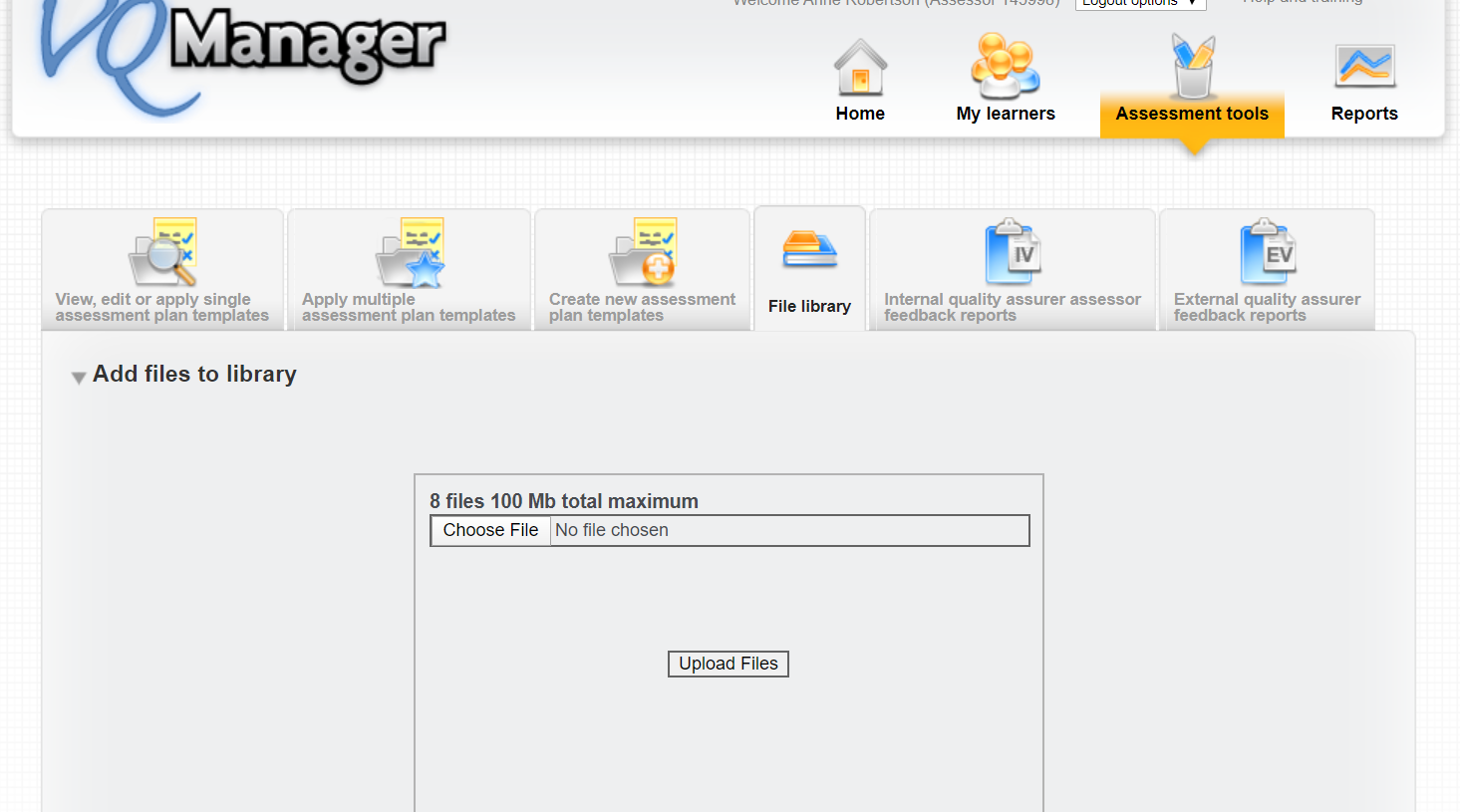 VQManager
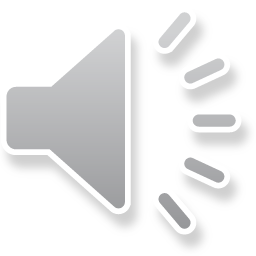 The File Library
Sort your files into folders, i.e. qualification, induction etc.
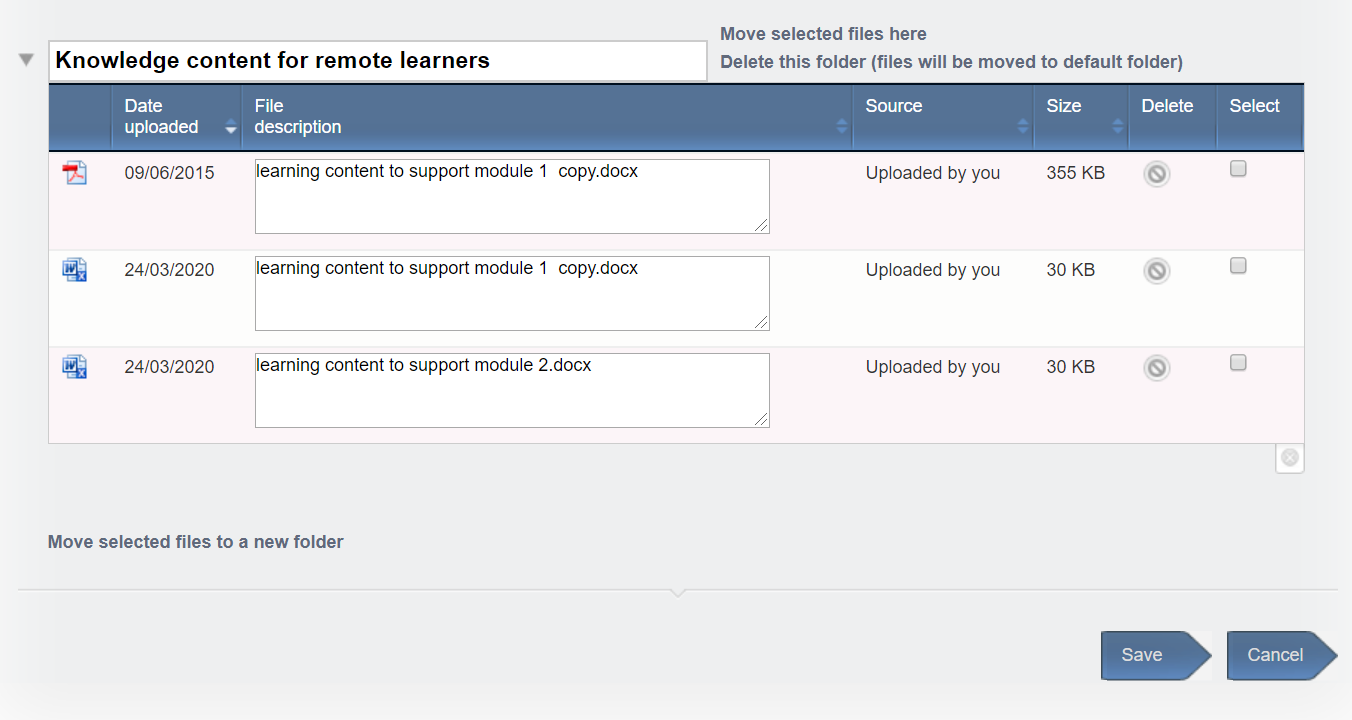 VQManager
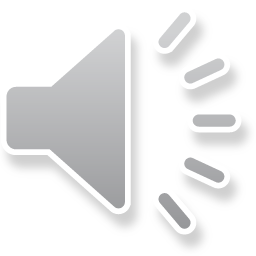 Using the File Library with Assessment Plans
Start creating the assessment plan template -
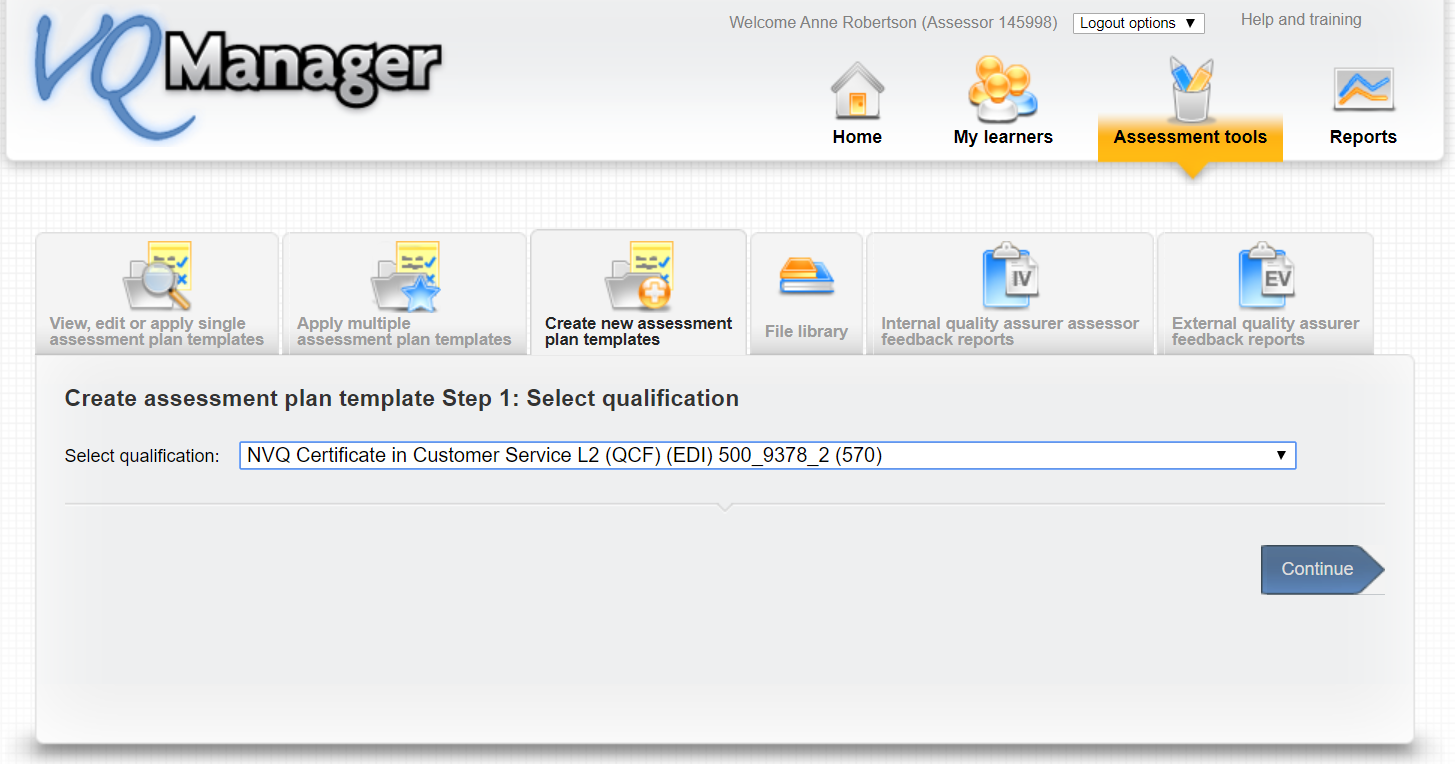 VQManager
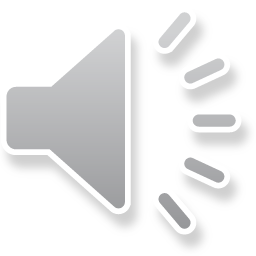 Using the File Library with Assessment Plans
Enter template plan details:
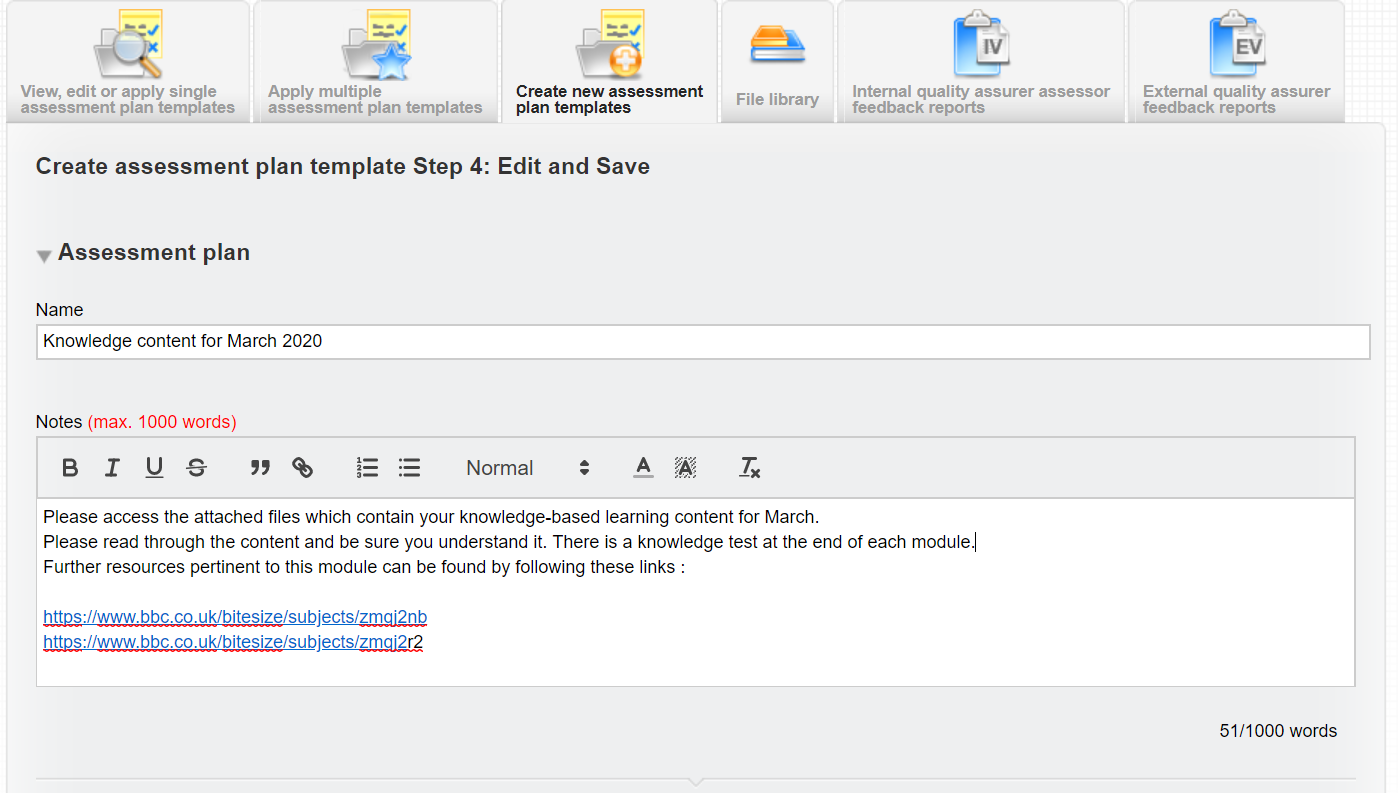 VQManager
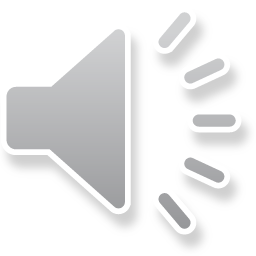 Using the File Library with Assessment Plans
Then attach the files you have uploaded to the file library area to your plan template
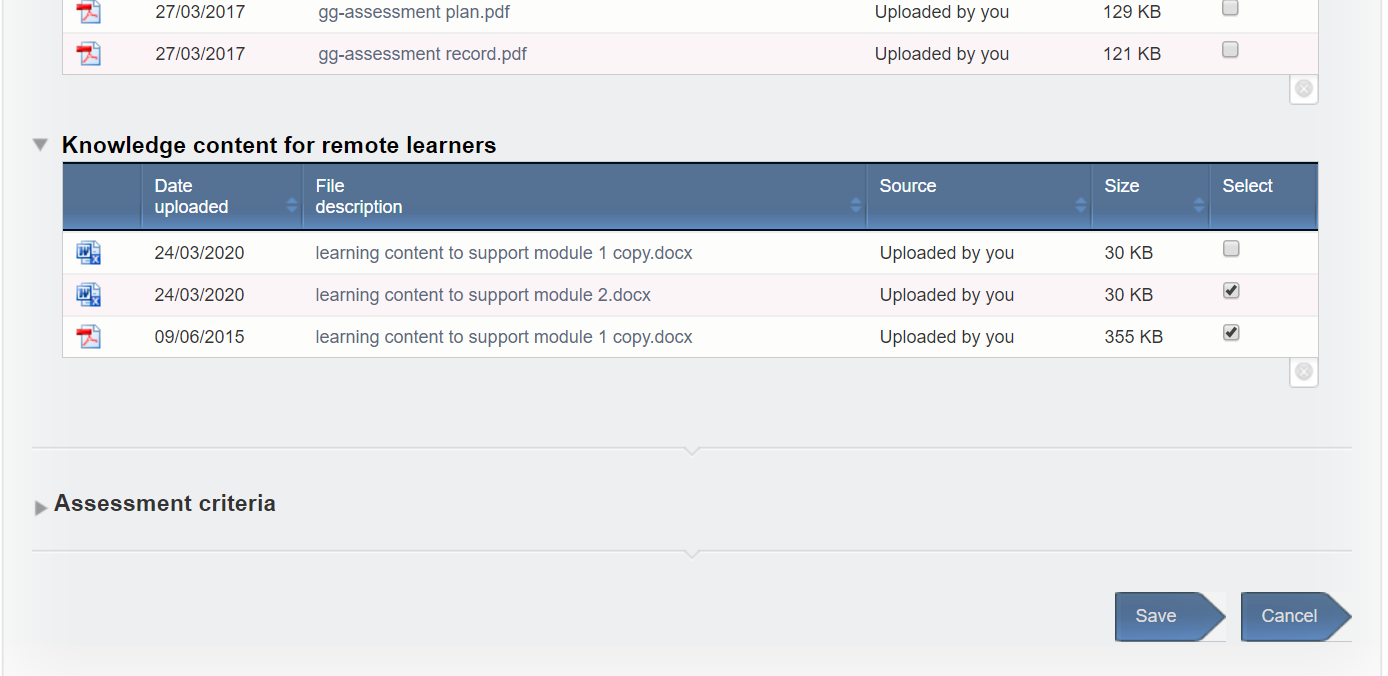 VQManager
Using the File Library with Assessment Plans
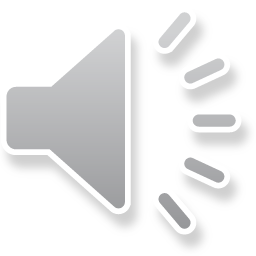 You can then share the plan template with as many learners as you wish, one of the whole cohort.  The plan can be used editing and re-shared once it has been created. Then share the files you have uploaded to the file library area
NB – any with red writing against them mean either:
They have not been assigned the qualification the  plan addresses
They have not been assigned the unit within the qualification the plan addresses
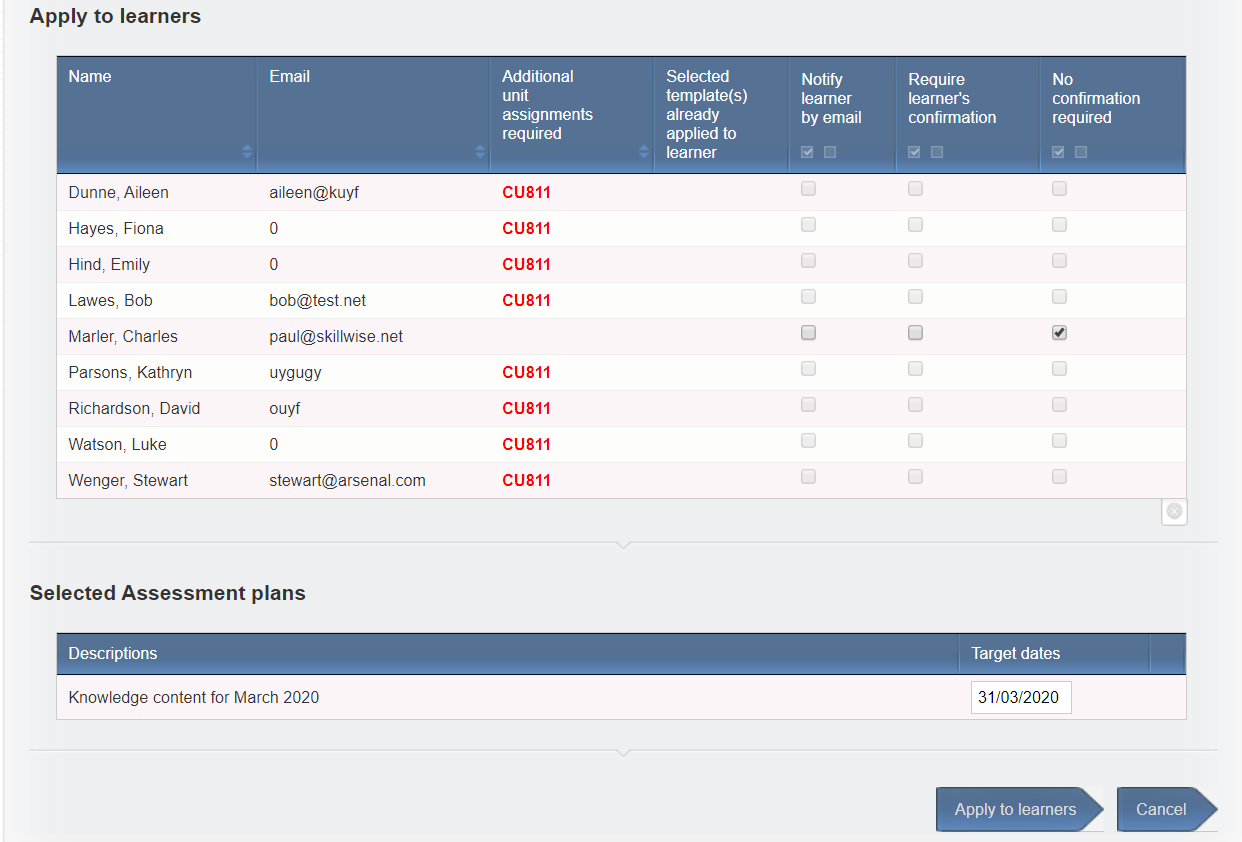 VQManager
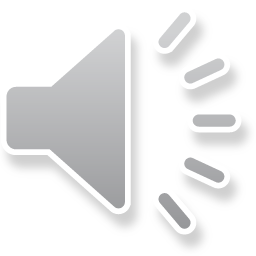 Using the File Library with Assessment Plans
Once assigned, the learner will receive a notification of the plan,  confirm receipt of the plan and  start following the instructions to create the evidence in support of it
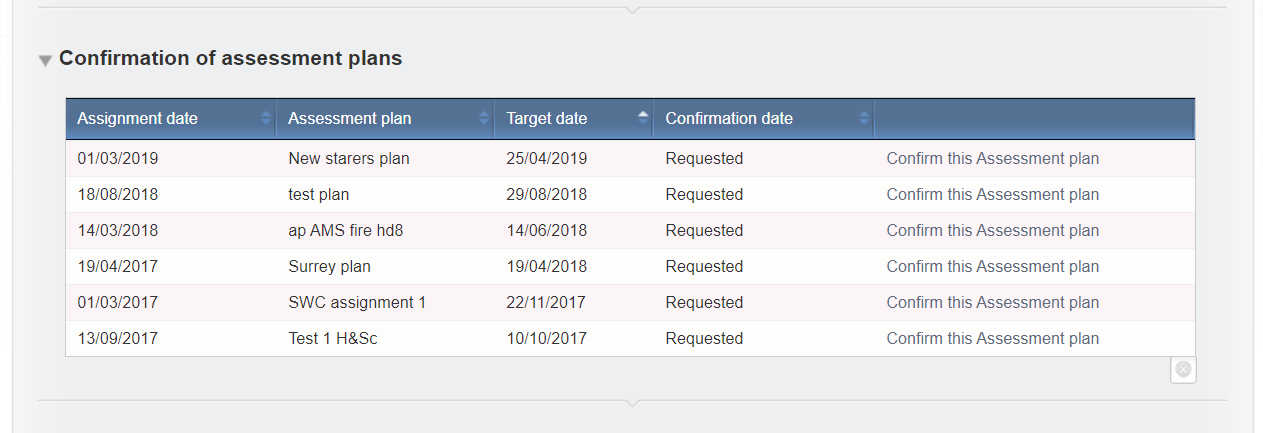 VQManager
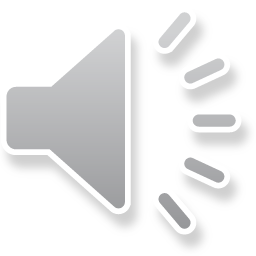 Using the File Library with Assessment Plans
Once evidence is ready, it can be uploaded by the learner and mapped to the plan in the “Log evidence” page.
VQManager
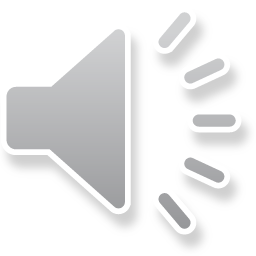 Off the Job Training

The Apprenticeship Standard learners are required to show they have spent 20% of their paid working time on off-the-job training. 
The off the job training fields will only appear in VQManager where the Centre Admin populates “working time” in the field in the learner user profile, i.e. the function is hidden for all users it is not relevant to.




Because a calculated target is not always appropriate (in the case of working irregular hours, absences through illness etc), as an alternative you can simply type in the target for any individual learner.
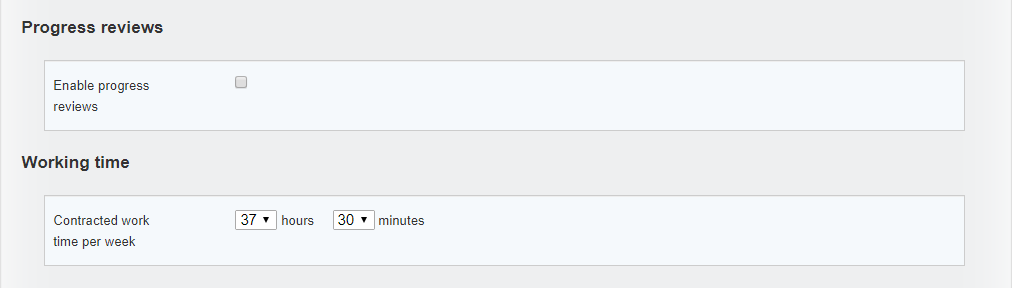 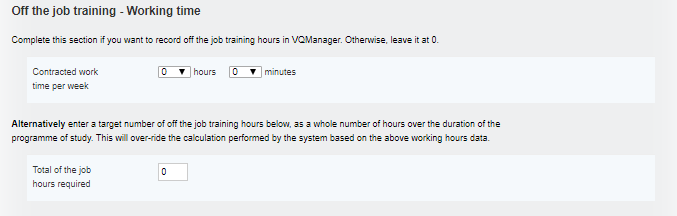 VQManager
Off the Job Training

The current system uses the working hours, and the start and end dates for the learner, to work out total off-the-job hours required for the learner over the course of their study. (hours per week x 0.2) x no. of weeks between start and end date. 

Annual leave is not subtracted from this calculation. This provides a ‘buffer’ to make sure learners are fulfilling the 20% with some time to spare.  20% is a minimum requirement

Target start date for OTJT is the earliest of the start dates for the qualifications assigned, and target end date is the last of the end dates for the qualifications assigned.





Where a learner has both GLH and OTJT set up against their account, users can log GLH and OTJT with different start and end times in the same log, (Activity or Diary), because these functions are completely separate. 
.
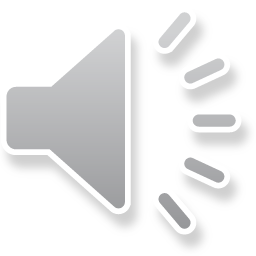 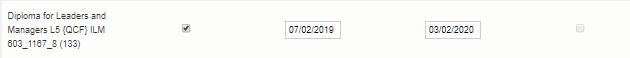 VQManager
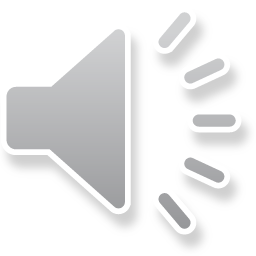 Off the Job Training

The Function for recording off the job training is located in both the Diary and Learner Activity Log for the assessor and the learner.
 OTJT duration can be recorded in hours and minutes. Start and end times can also be recorded if required, but are not essential.
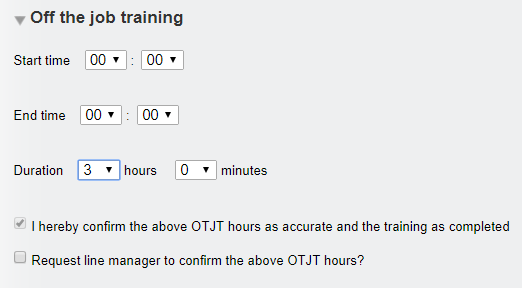 VQManager
Off the Job Training

Learners when completing this section are able to send a request to both the assessor and Line Manager to confirm the hours when they log them. 















This request generates a To Do list item for the assessor and the Line Manager and also an email in addition for the Line Manager.
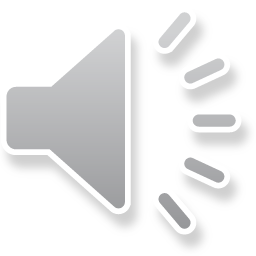 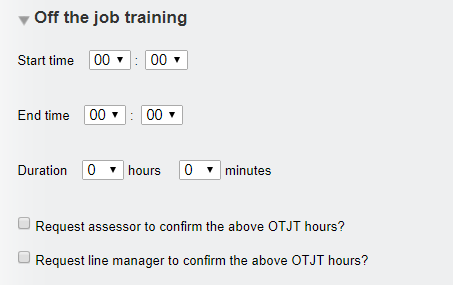 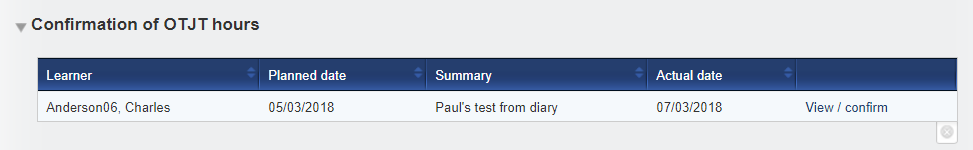 VQManager
Off the Job Training
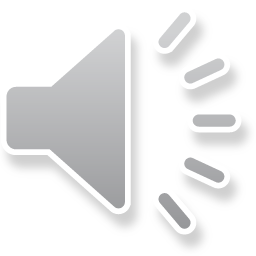 When an assessor completes the OTJT section, the declaration “I hereby confirm the above OTJT hours as accurate and the training as completed” appears and is automatically ticked. The assessor's confirmation tick implies that the hours are correct and the training is completed and hence the hours can be added to the total.




Where a Line Manager is assigned to the learner, the assessor is able to send a request to the Line Manager to confirm the hours is required by ticking the appropriate box. This request generates an email and a To Do list item for the Line Manager. 



As both an assessor and a learner it is possible to go into an existing record and request Line Manager confirmation, if this wasn’t done at the time the record was first created.

The Line Manager confirmation element will be hidden where no Line Manager is assigned to the learner.
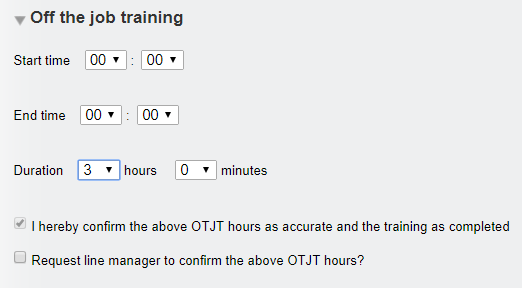 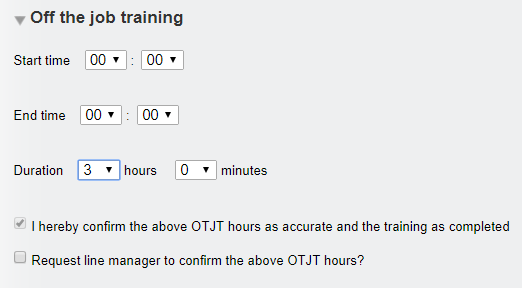 VQManager
Off the Job Training



	VQManager reports the following throughout the system
Total hours required
Total hours achieved (and confirmed by assessor) to date
Total hours not yet confirmed by assessor
Shortfall hours against target hours
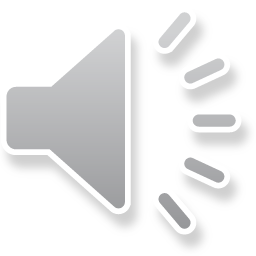 VQManager
Off the Job Training


Activity Log table	Diary table		My progress summary
Dashboard		Learner progress summary
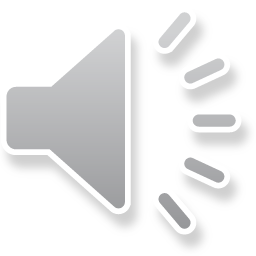 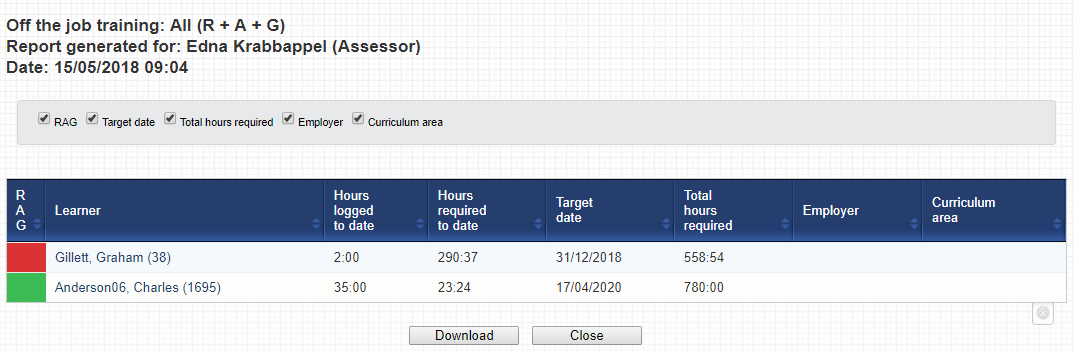 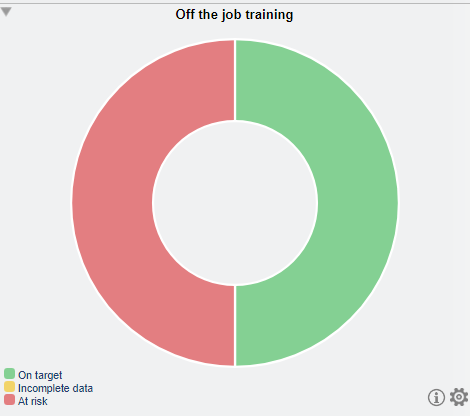 VQManager
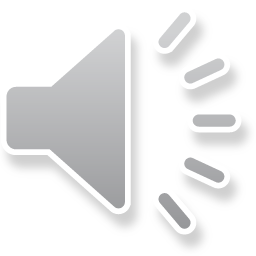 Off the Job Training

In the Reports / Progress tab, there is a report for the OTJT. This is available for assessors, IQAs, EQAs, OSUs, Line Managers and Centre Admins. There is a filter for learner, curriculum area and employer.
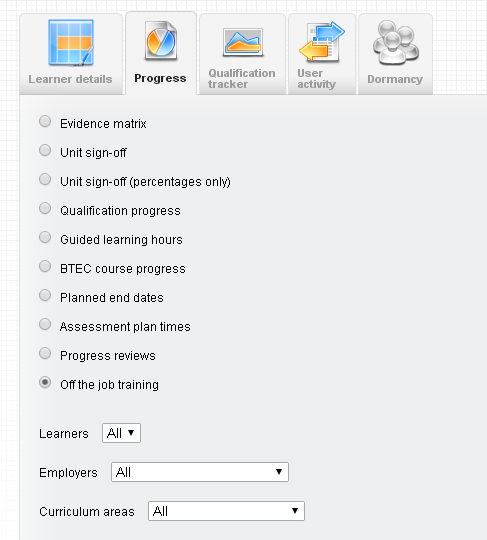 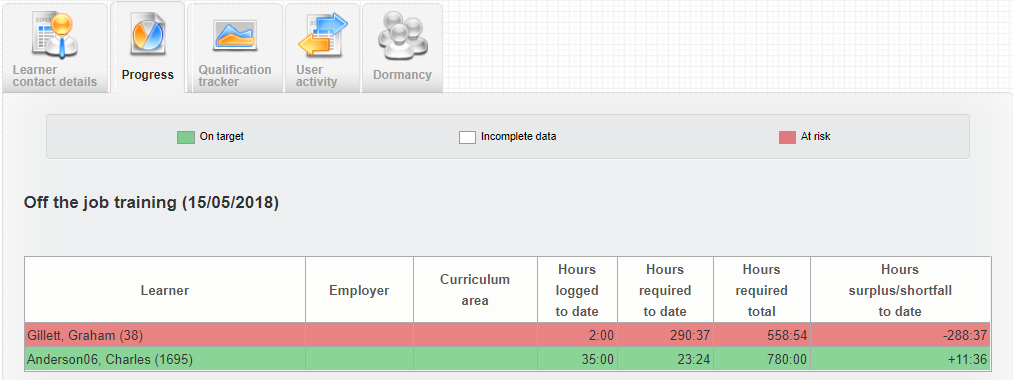 VQManager
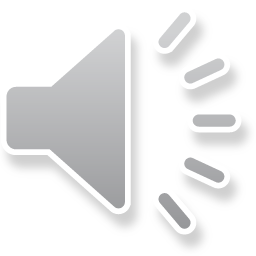 Emailing in Off the Job Training

The “emailing in” function can also be used to add OTJT to a new diary or activity log entry











Emails can be sent to VQManager by the assessor or by the learner. The email arrives in a table on the To Do tab entitled: Emails awaiting further processing and can be added to:
Learner activity log
Learner diary.
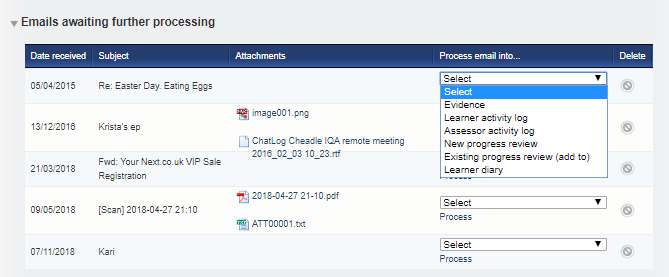 VQManager
Diary / Reflective Account

For the new Standards, users may need to be able to make entries into a diary, similar to the Activity Log to record reflective accounts. It is especially important in the current climate for non “Standard” learners too so they can own the capturing and building up of potential evidence during the periods of absence.
Learner Diary
The diary tab for an assessor is located in the My learners area. This is visible and editable (see details below) to the Learner and the Assessor, and view only for the IQA/ IV and EQA/EV.
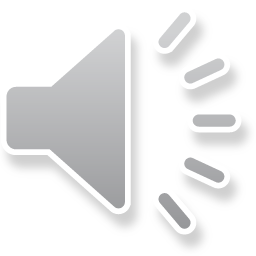 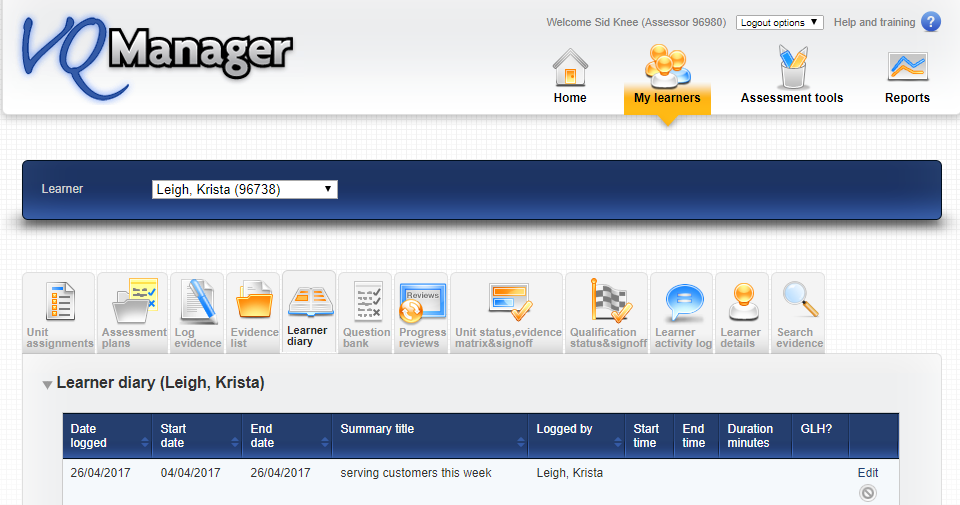 VQManager
Diary / Reflective Account

It functions in a similar way to the Activity Log. Entries are displayed in a table, and can be opened up to view the content and edit them if required.
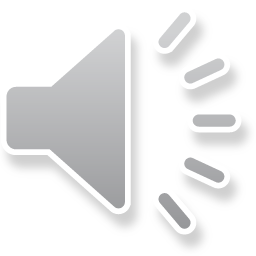 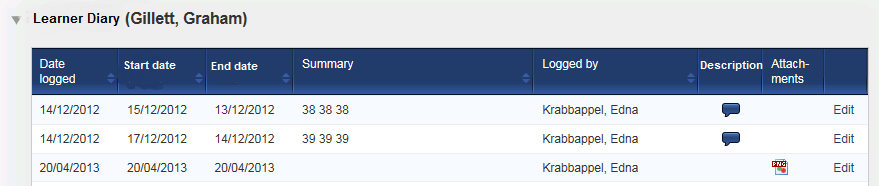 The columns of the table can be sorted using the arrow icon.
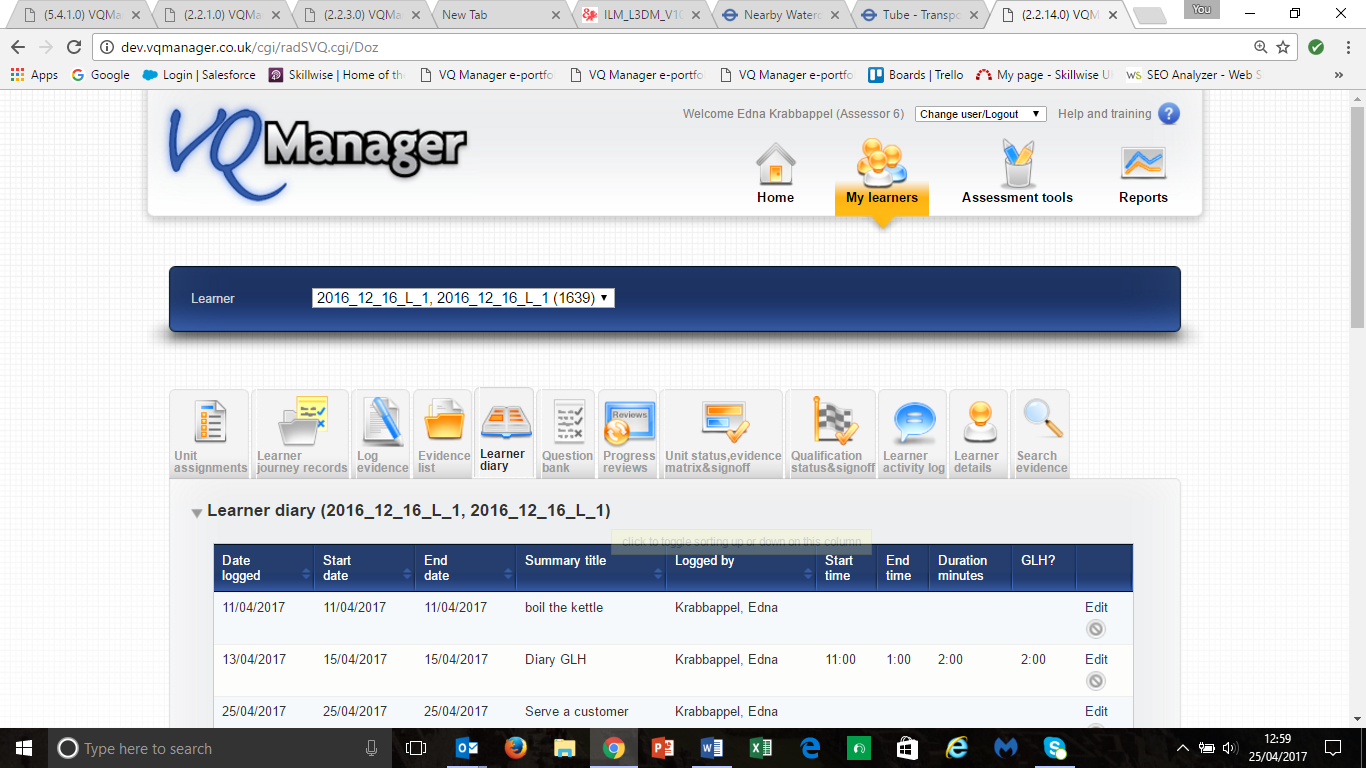 VQManager
Diary / Reflective Account

As with the Activity Log, beneath the table will be a ‘new diary entry’ form. The end date defaults to the same as the start date, but is fully editable by the user so that the diary entry can cover a period of time. Dates are selected from the usual calendar display.
Note that the Reflective Account can only be edited by the learner, and the Assessor Comments can only be edited by the assessor. The rest of the diary record can be edited by either user. This means that assessors can record diary entries on behalf of learners in centres where learners don’t log in to VQManager.
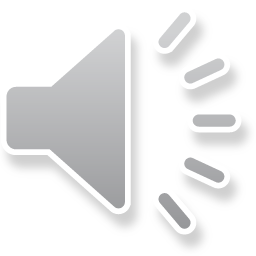 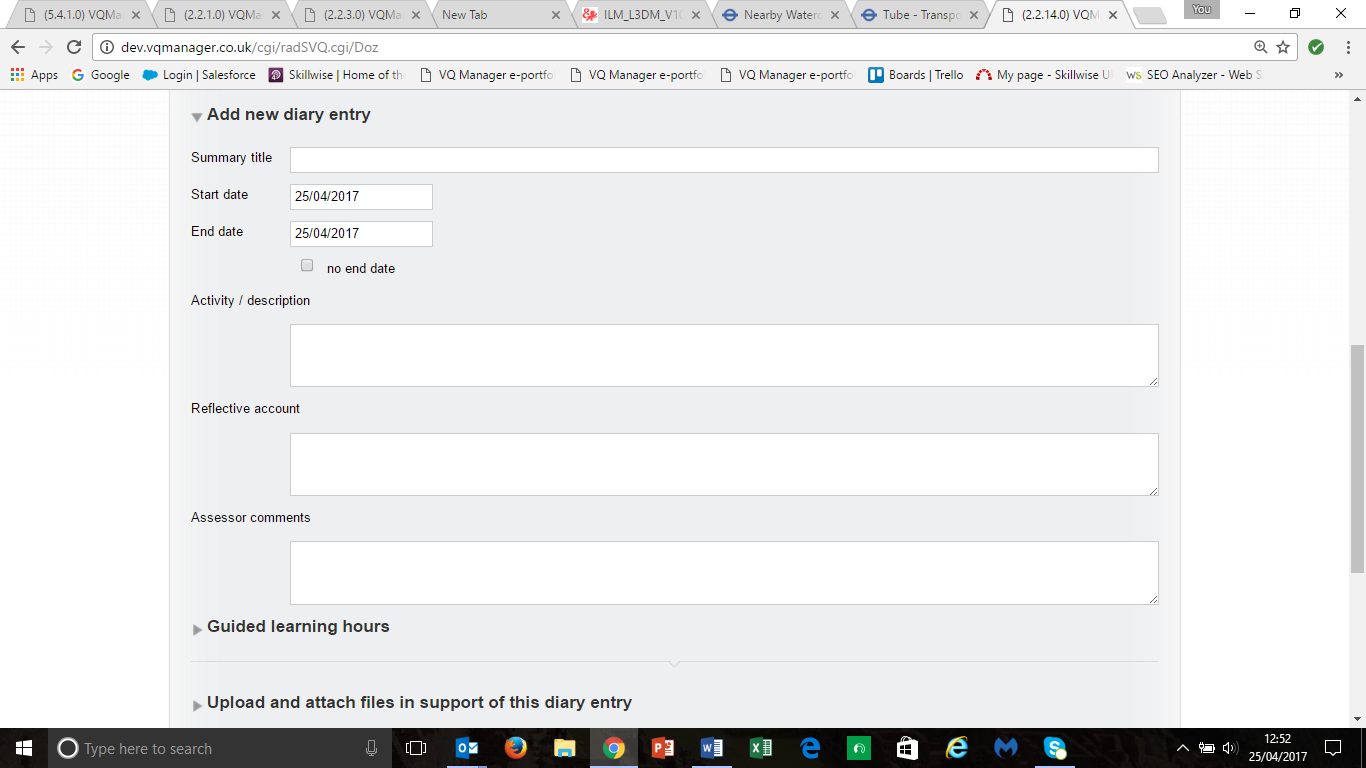 VQManager
Diary / Reflective Account

The diary log is fully editable in the normal way, and with the usual options to save. 
When the entry is completed, there are the usual options to save or cancel. There is also an option to save and create evidence. 
Clicking this option will save the diary entry, and take the user to the Log Evidence screen. 







Some of the information from the diary entry will be pre-completed in the evidence form as follows:
Diary summary title = Summary evidence description
Activity / Description = Description of evidence
Reflective account = Learner comments
Assessor comments = Assessor comments
Files uploaded to the diary entry will also copy across into the evidence.
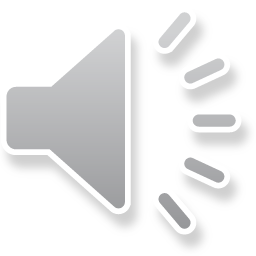 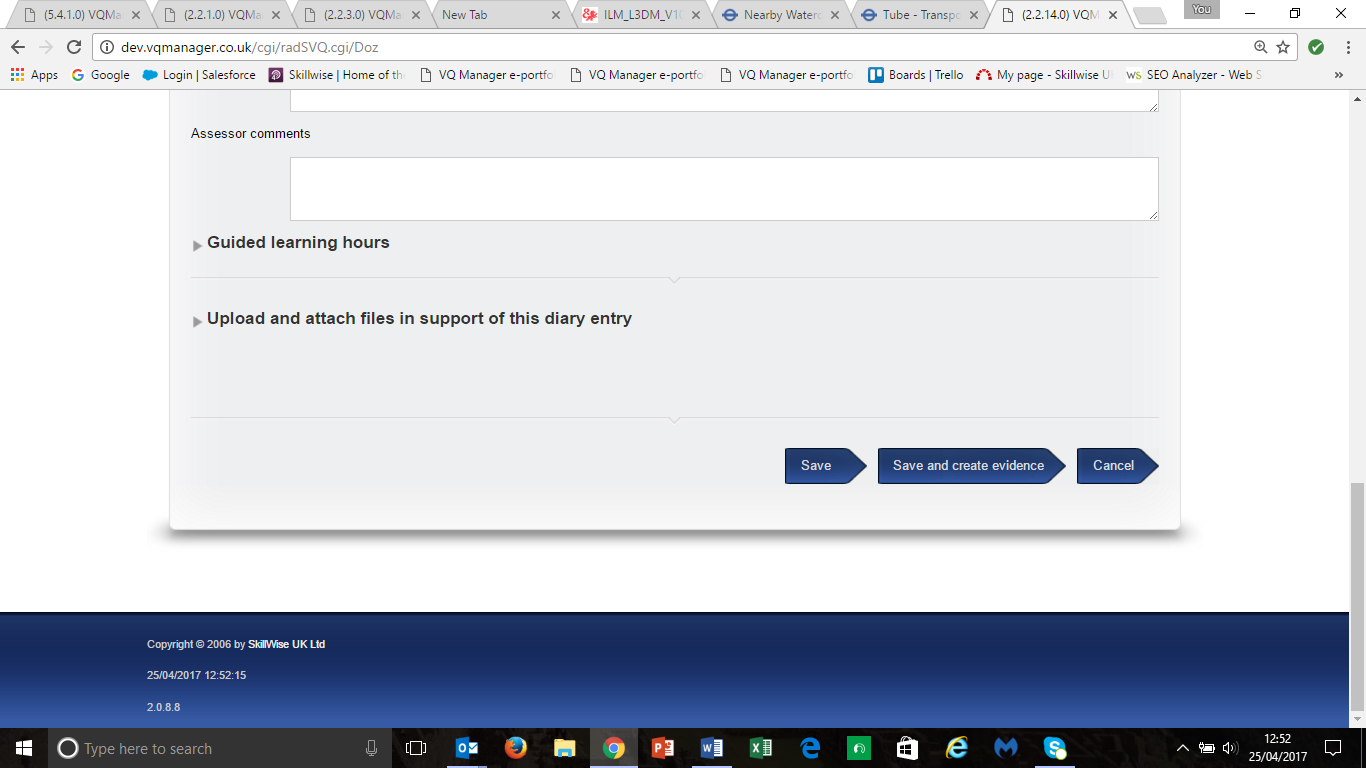 VQManager
Diary / Reflective Account

You may wish to consider adding Diary entry to your evidence methods, with the proviso that evidence methods are limited to 10, so you can only do this if your centre doesn’t already have 10 evidence method categories.








This function may be hidden from view for your centre.  Please speak with Jo or Kari to have this switched on for you.
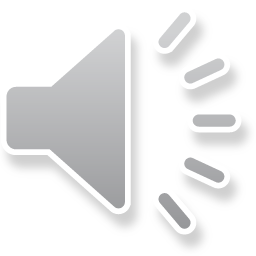 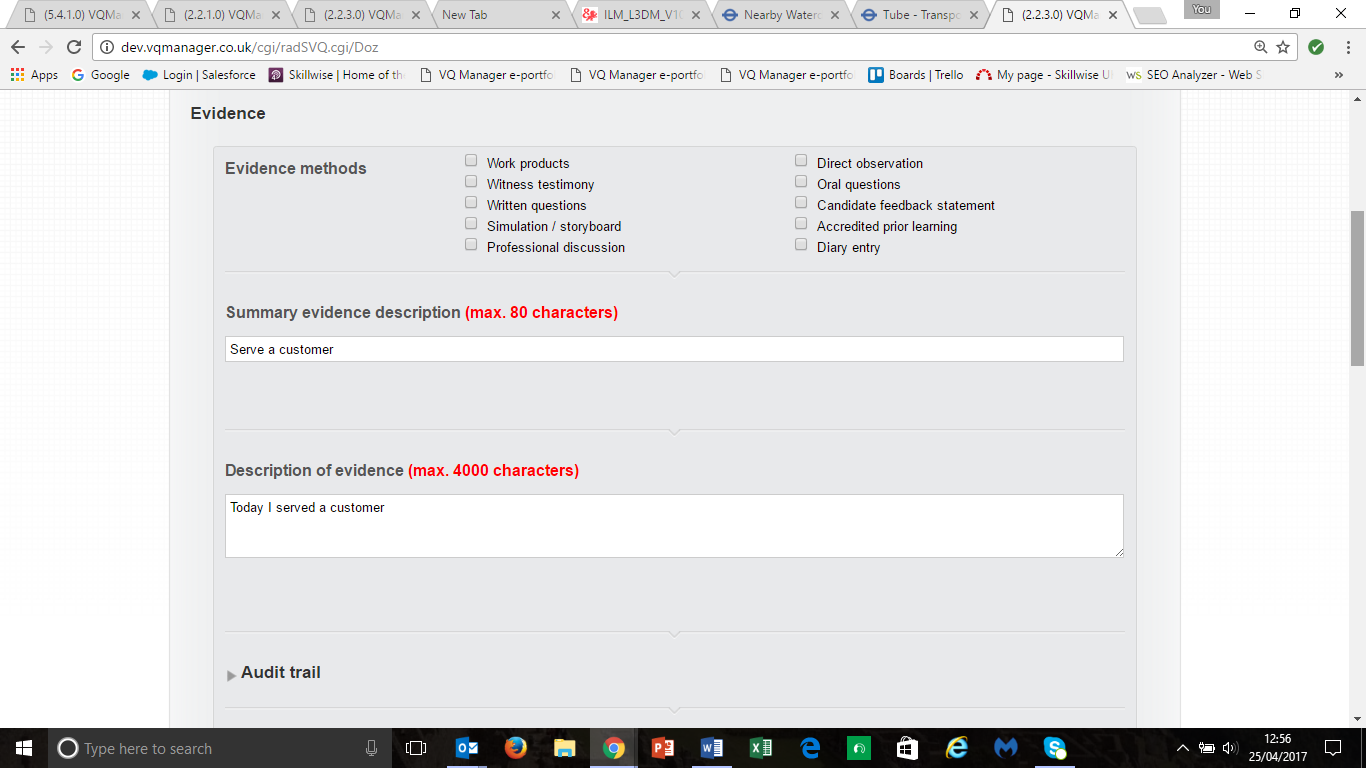 VQManager
Any questions?  
Can you share any best practice with the group?
Are there are special items you need us to cover in a future webinar? Using webinar tools etc.
Do you have any specific learning needs in your organisation you would like us to address?
VQManager